Cyber-Echoes of Climate Crisis: Unraveling Anthropogenic Climate Change Narratives on Social Media
Abraham (Avi) Yosipof, Or Elroy, Nadejda Komendantova
Faculty of Information Systems and Computer science, The College of Law & Business, Ramat-Gan, Israel 
International Institute for Applied Systems Analysis, Laxenburg, Austria
EGU General Assembly 2024, Vienna, Austria,17/04/2024
Presentation Outline
1
2
Introduction
2
3
Methodology
3
Social Media: X (formerly Twitter)
Collected ~300K English tweets (January 2022-May 2023)
Query: Key words related to Anthropogenic Climate Change, including climate change crisis, global warming, etc.
Key task: Cluster analysis using Machine Learning (k-Means)
NLP: RoBERTa (Embedding): to embed the semantic meaning of the tweets into vectors.
4
Results
4
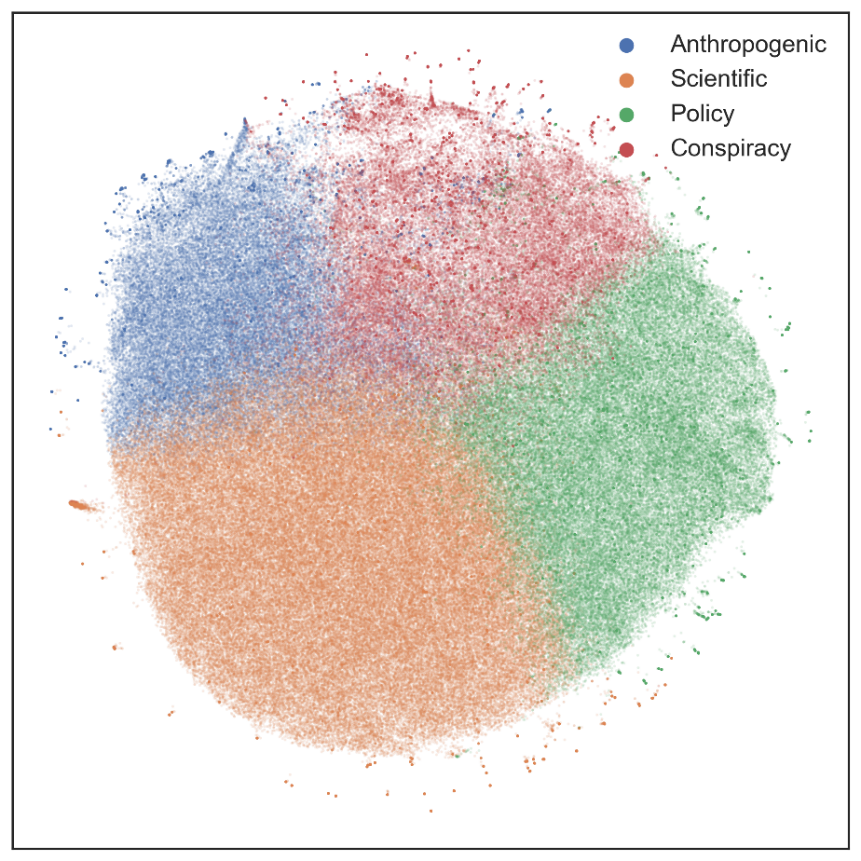 Four Clusters 
Anthropogenic cluster: (blue)
Whether anthropogenic climate change is real or not.
Scientific cluster: (orange) 
Focused on scientists and scientific findings.
Policy cluster: (green)
Discusses the policy matters, climate change mitigation and policies.
Conspiracy cluster : conspiracy theories. (red)
5
Analysis
5
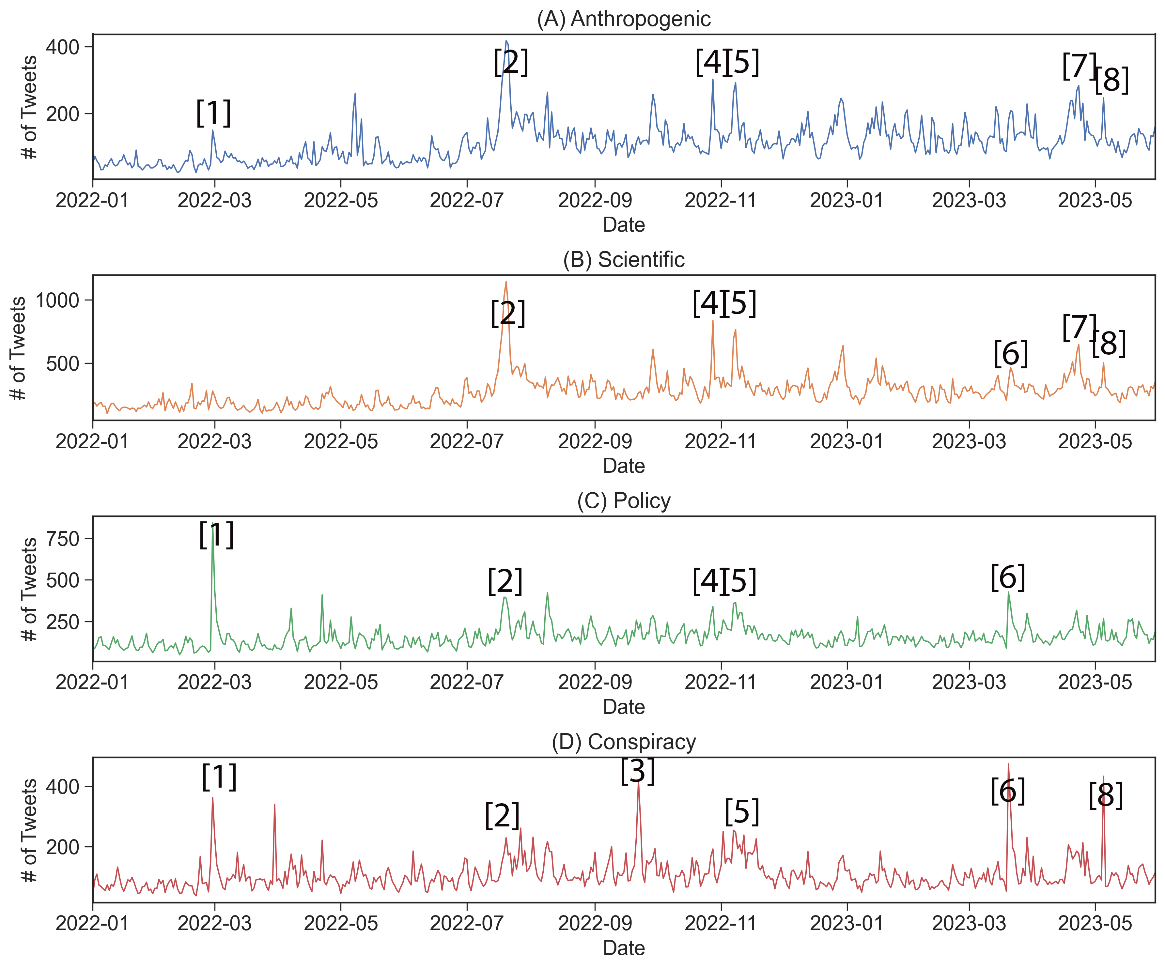 Annotation  1: Feb. 28, 2022  
IPCC Sixth Assessment Report (AR6) 

Annotation  2: Jul. 19-20, 2022 
Record breaking heat wave

Annotation 5: Nov. 7-8 2022 
UN Climate Change Conference (COP27);
Daily tweet frequency in each cluster
6
Analysis
6
7
Practical Implications
7
8
Practical Implications
8
9
Acknowledgments
9
10